Honors 9th Literature
Vocabulary Unit 4
Affable (adj.)
courteous
pleasant
sociable
cordial
-------------------------
surly
cantankerous
inhospitable
Aggrandize (v.)
to increase in greatness, power, and wealth
to make appear greater/grander
amplify
exalt
--------------------------------
decrease
diminish
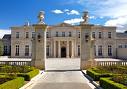 Archetype (n.)
A prototype
An original model
An ideal example of a person/thing
Aura (n.)
a distinctive air or personal quality
an atmosphere
ambience
atmosphere
Contraband (n.)
illegal traffic
smuggled goods
illegal
prohibited
illicit
unlawful
--------------------------------
legal
lawful
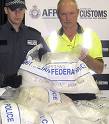 Erudite (adj.)
Scholarly

Learned

Bookish
Querulous (adj.)
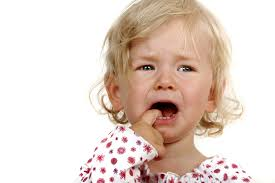 complaining
peevish
fretful
cranky
irritable
--------------------------------
uncomplaining
serene
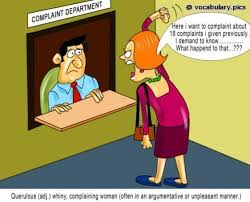 Remonstrate (v.)
To argue with someone; 
to protest
Resilient (adj.)
able to return to an original shape or form
able to recover quickly
----------------------------
rigid
inflexible
unyielding
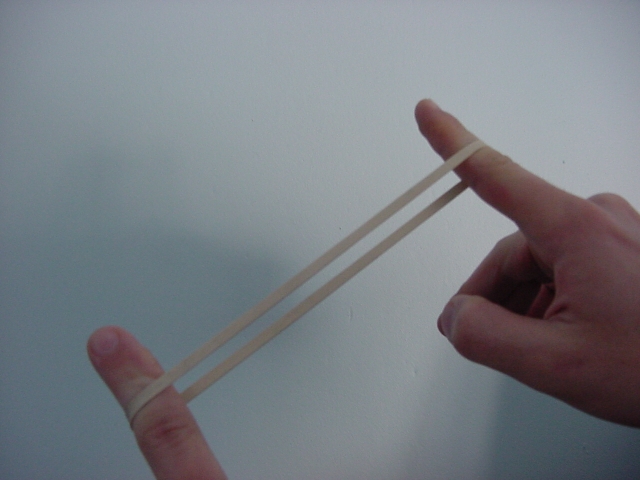 Scurrilous (adj.)
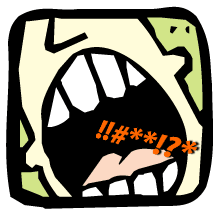 vulgar or low (especially in language)
foul-mouthed
obscene
filthy
--------------------------------
tasteful
dignified
Sedulous (adj.)
Persistent
Showing industry and determination
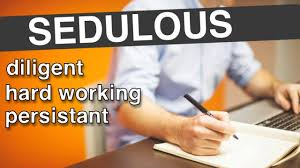 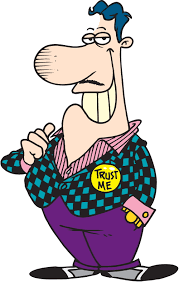 Sleazy (adj.)
Thin or flimsy in texture
Cheap
Ethically low
Inferior
Cheesy
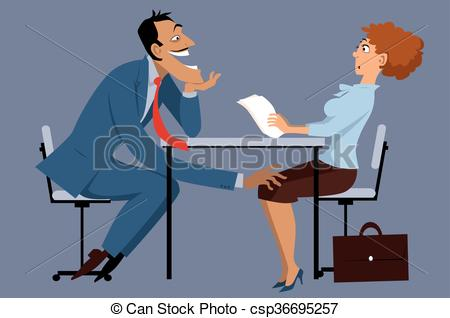